Note to instructor: Replace the images in the following slides with those related to your own fieldwork.
Ethnographic Fieldwork
Part 1. 
Participant Observation
Research Project
Part A. Research Proposal
(70 points)
Due XX/XX.
(#5) Plan for Fieldwork
(5 points each/125+ words each)
(a) Local Culture Selection
(b) Participant Observation Plan
(c) Interview Plan
(a) Local Culture Selection
Choose a local culture in which 
to study the behavior in-person.
Describe the culture and explain 
your reason(s) for choosing it.
Describe a context in which you could do a relevant participant observation.
(b) Participant Observation Plan
Explain how doing so would help answer your research question.
Describe a member of the culture that you could interview about the topic.
Explain how doing so would help answer your research question.
(c) Interview Plan
“Ethno” by Gabriel White is licensed under CC BY-SA 2.0.
Ethnography is the study of a people through on-location research (fieldwork) to describe and explain human culture.
Bronisław 
Malinowski
(1884-1942)
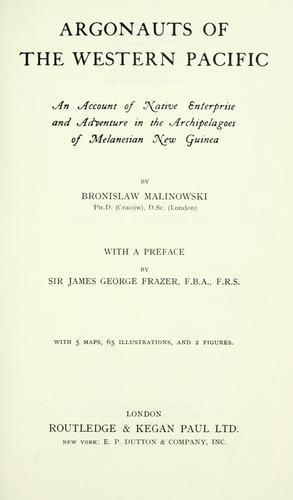 Bronisław 
Malinowski
(1884-1942)
“Argonauts” by Meggado is licensed under CC BY-SA 4.0.
scientific methods
linguistic competence
long-term immersion
participant observation
emic and etic perspectives
“MN srinivas” by ShriGowri.C.G is licensed under CC BY-SA 4.0.
M. N. Srinivas spoke of the ethnographic journey as involving three births (being “thrice born”).
M. N. 
Srinivas
(1916-1999)
The first birth is experienced upon entering the new 
and unfamiliar world (the field site) for the first time.
“World Class Traffic Jam” 
by joiseyshowaa
 is licensed under CC BY-SA 2.0.
This new culture appears strange to the ethnographer (from the etic perspective).
A second birth occurs when the ethnographer begins “to grasp the native’s point of view” (the emic perspective).
“Toilet inside view 1 – 
WASH in schools (Bangladesh)” 
by SuSanA Secretariat 
is licensed under CC BY-SA 2.0.
What at first seemed strange 
now begins to seem familiar.
Note to instructor: The preceding quote is from Malinowski (1922, p. 25).
A third birth is experienced upon returning home to 
find that what was once familiar now seems strange.
“What we took for granted now has power to stir our scientific imaginations.” (Turner, 1978, p. xiii)
Participant ObservationObserving research subjects and participating in their activities (the methodological hallmark 
of cultural anthropology).
PO involves attempting to describe “what it is like” by experiencing their activities.
PO involves attempting to describe “what it is like” by experiencing their activities.
But it also involves remaining objective to try to explain “why it is like that”.
PO offers ethnographers a deeper understanding of data 
and makes other kinds of data collection possible.
PO offers ethnographers a deeper understanding of data 
and makes other kinds of data collection possible.
It mitigates reactivity (subjects get used to the researcher).
PO offers ethnographers a deeper understanding of data 
and makes other kinds of data collection possible.
It builds good relations between researcher and subject (rapport).
PO offers ethnographers a deeper understanding of data 
and makes other kinds of data collection possible.
It makes people likelier to participate, as well as permit access to difficult-to-observe behaviors and hard-to-find populations.
Field notes help ethnographers organize their data and ideas while in the field.
“Zoom H4n audio recording levels” 
by LivingShadow
is licensed under CC BY-SA 3.0.
Both a form of data collection and the first step in data analysis (note that observations are not data unless recorded for analysis).
Cultural anthropologists prepare for fieldwork by:
conducting background research.
Cultural anthropologists prepare for fieldwork by:
obtaining funding and permissions.
Cultural anthropologists prepare for fieldwork by:
“And so it goes” 
by Justin Pickard
 is licensed under CC BY-SA 2.0.
deciding on methodological and technical instruments.
Cultural anthropologists prepare for fieldwork by:
Note to instructor: Add pic related to your campus IRB.
obtaining IRB approval for human subjects research.
Cultural anthropologists prepare for fieldwork by:
arranging miscellaneous details.
It is common for ethnographers to 
tour a field site soon after arriving .
Walking Survey
Windshield Survey
This is done to get to know the field site 
and to make some initial observations.
Fieldwork Exercise #1Due to Moodle by the 
start of class on XX/XX.
Video record a survey 
on campus or around town.
Walking Survey
Windshield Survey
Show and tell me things about 
people and culture in the area.
Note: Those conducting a windshield survey MUST find a driver.
The video must be at least four minutes long.